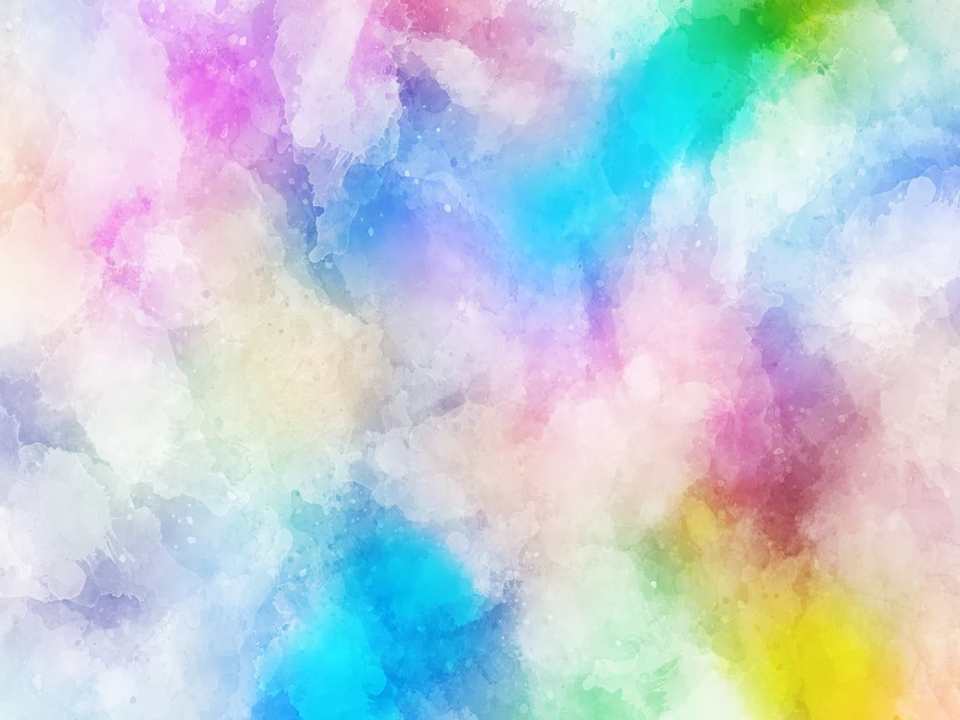 Каждая из НТР – это маленькая игра. 
Их использование позволяет детям чувствовать себя раскованнее, смелее, непосредственнее, развивает воображение, дает полную свободу для самовыражения.
Проведение занятий с использованием нетрадиционных техник
- развивает пространственное мышление
- развивает творческие способности, воображение, учит детей к   
  творческим поискам и решениям
- учит детей работать с разнообразным материалом
- развивает чувство композиции, ритма, колорита, цветовосприятия
- развивает мелкую моторику рук, повышает двигательную  
  активность глаз, развивает зрительно-моторную координацию
способствуют снятию детских страхов, выражению детской  индивидуальности.
- развивает уверенность в своих силах, инициативность,  
 самостоятельность.
во время работы дети получают эстетическое удовольствие,  расслабляются или приобретают состояние бодрости, увлечённости творческим процессом.
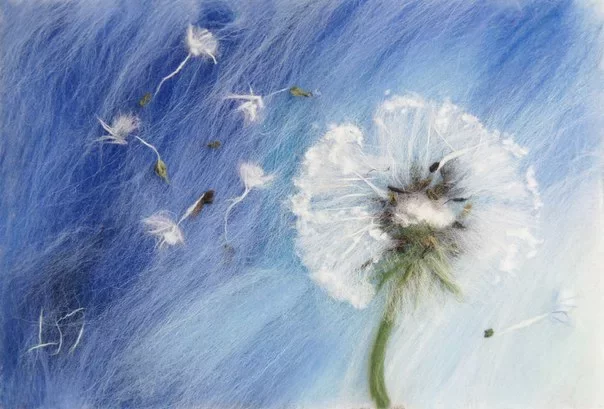 Муниципальное бюджетное образовательное учреждение «ЦЦР – детский сад №3»
Живопись шерстью
Воспитатель Машукова О.В.
ЧИТА 2019г
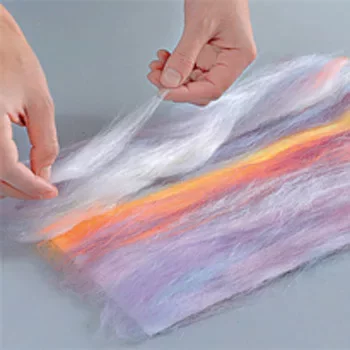 Живопись шерстью — это особый способ создания живописного полотна без использования кисточек, красок, карандашей или воды, методом послойного выкладывания цветной овечьей шерсти. Готовая картина будет прижата стеклом.
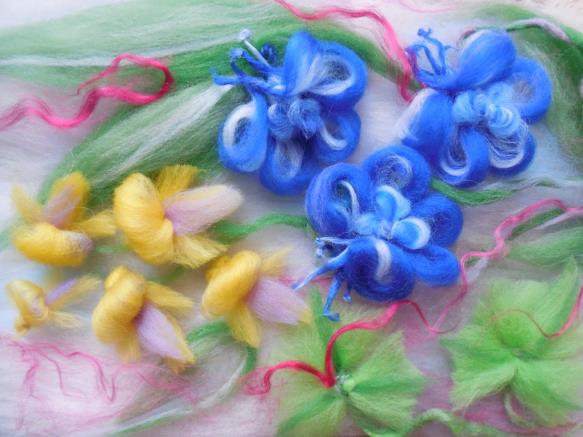 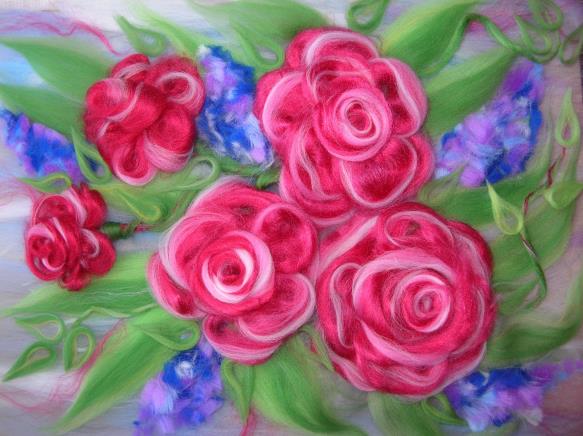 Натюрморты
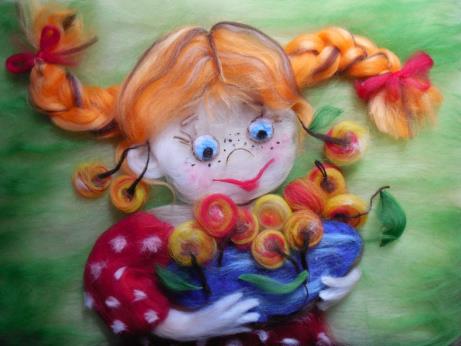 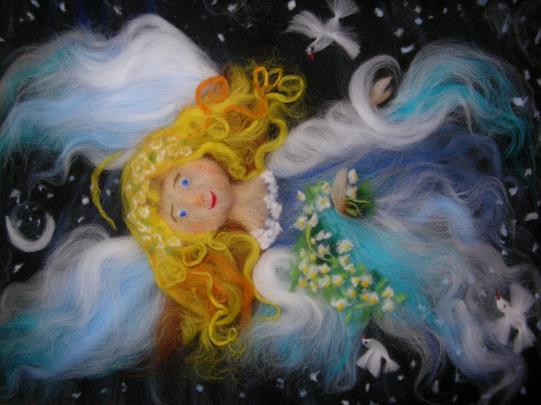 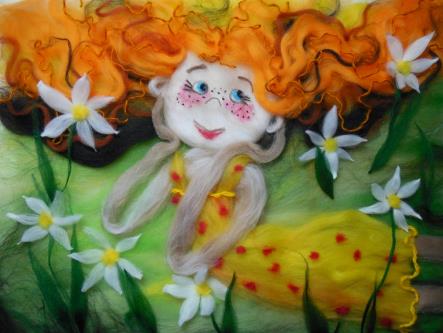 портреты
Представлены работы галереи
ДОУ№3
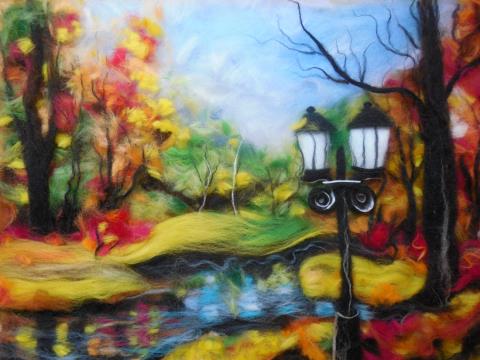 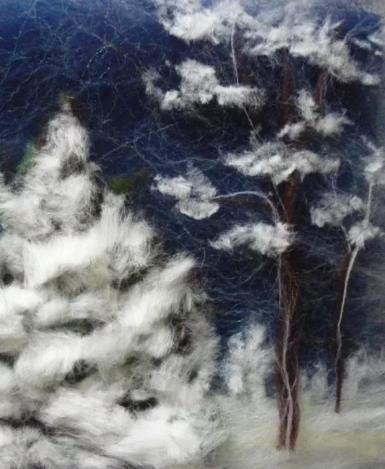 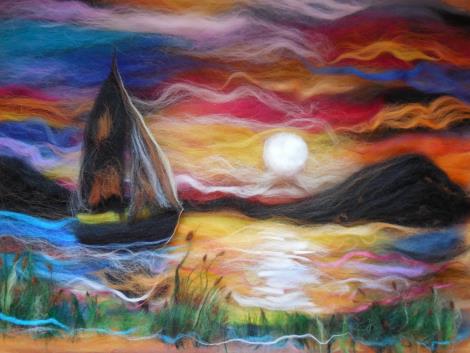 пейзажи
Анималистические
картины
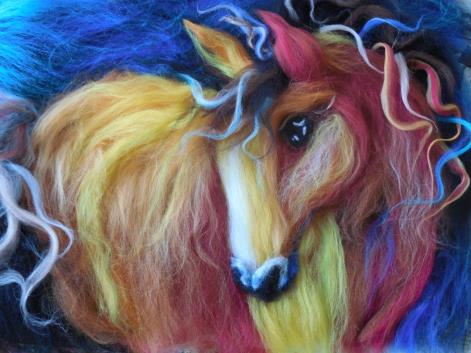 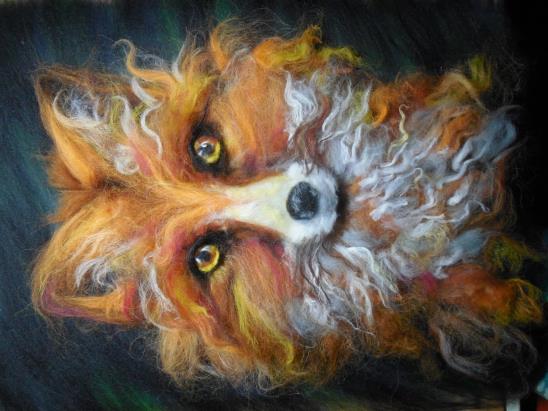 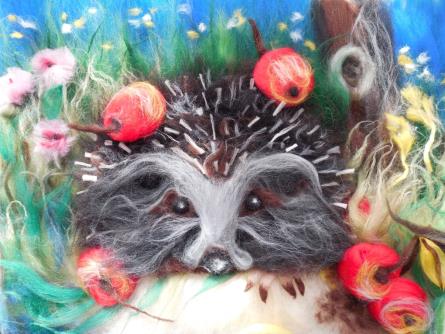 Ментальная карта
«Что нужно для создания шерстяной акварели?»
клей
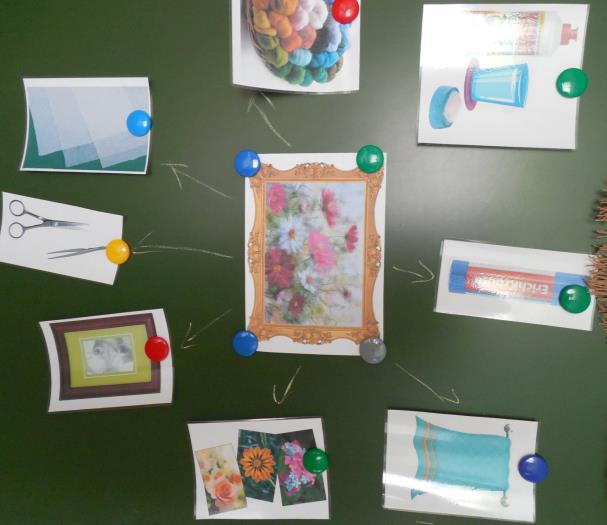 Мыльный
 раствор
полотенце
Наглядный 
образец
фото, картинка
шерсть
Рама,
 ножницы,
 пинцет
флизелин
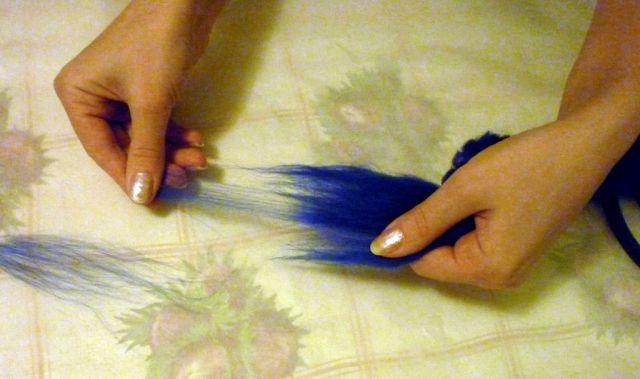 Приёмы работы
 с шерстью:
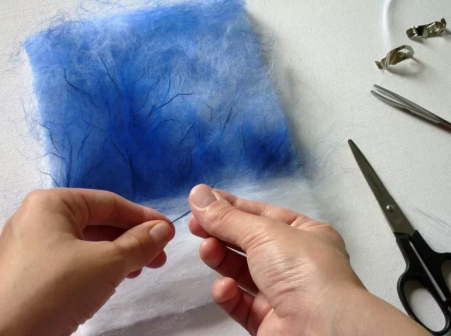 вытягивание
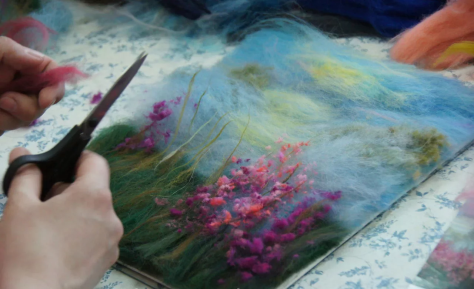 скручивание
настригание
Приклеиваем клеем флизелин на подложку, выкладываем фон,
оживляем его тонкими  цветовыми прядями.
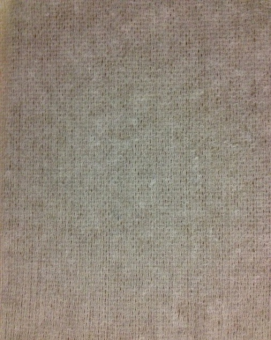 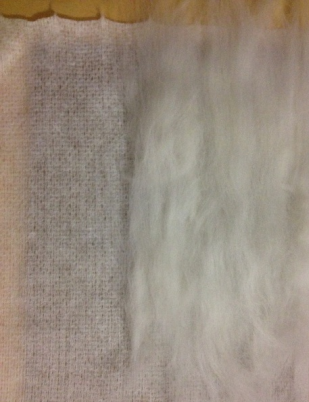 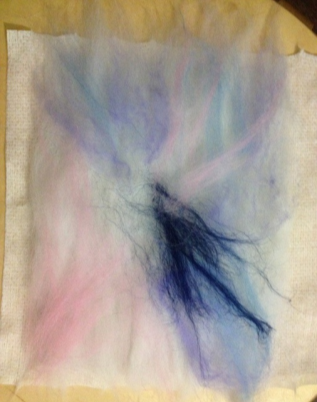 Выкладываем задний план, а потом передний.
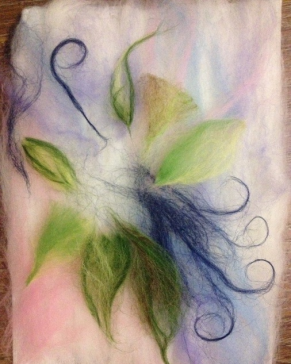 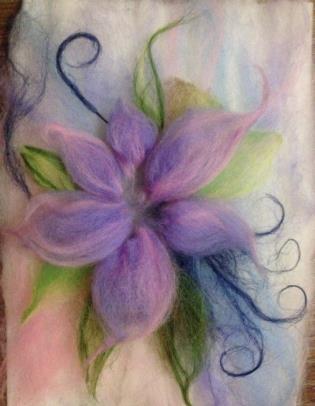 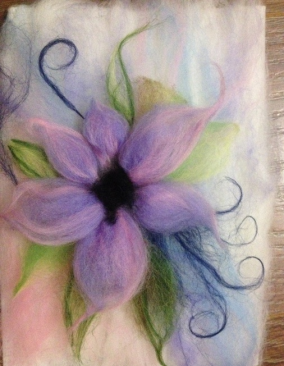 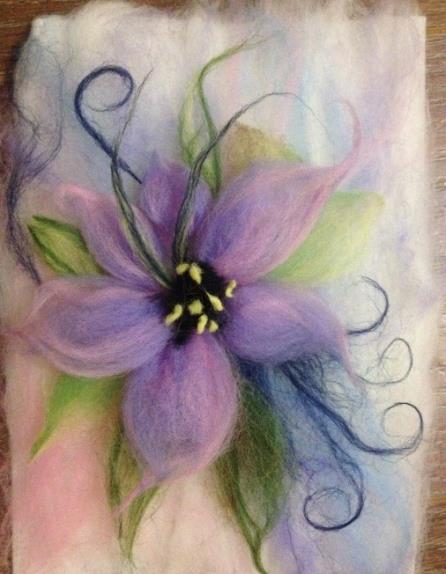 Детализация и блики.
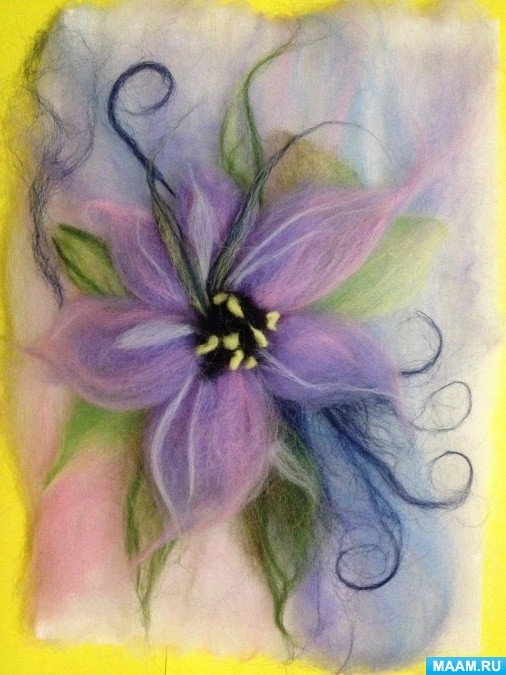 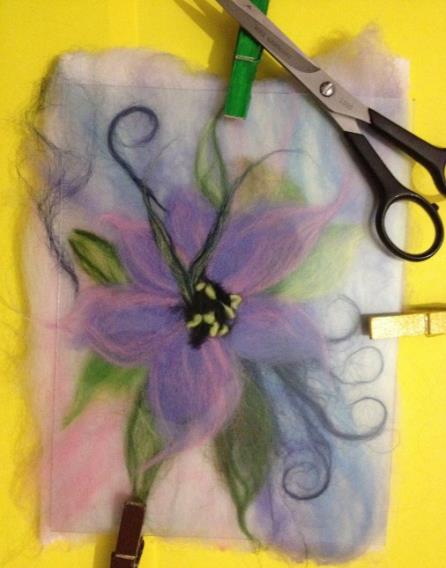 Обрезаем края, заправляем в рамку.
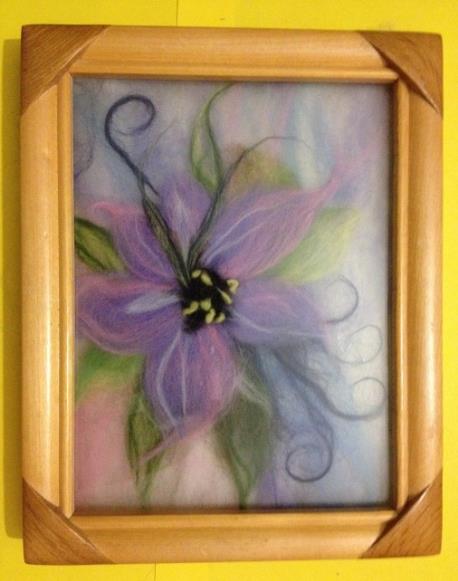 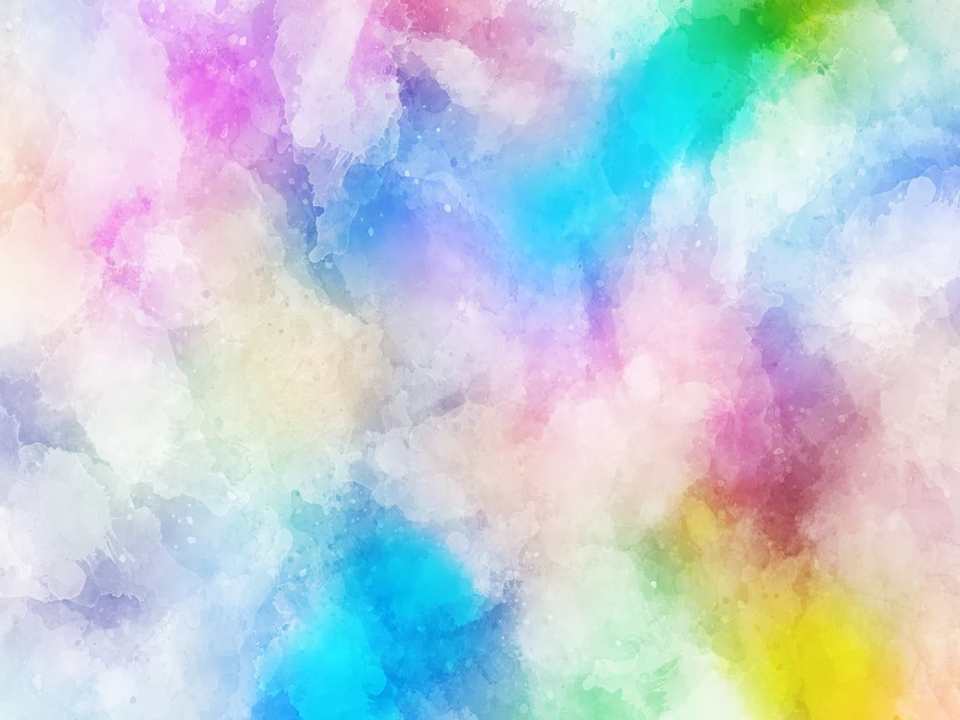 Опыт работы
КОП «ЧУДЕСА ИЗ ШЕРСТИ»
ЦЕЛЬ.  Развитие  творческих способностей дошкольников
 посредством работы с шерстью.
КОНКРЕТНЫЙ РЕЗУЛЬТАТ.  
Поделка и картина в нетрадиционной технике  из шерсти.
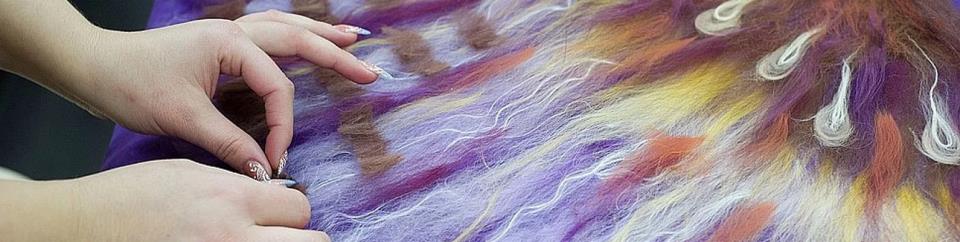 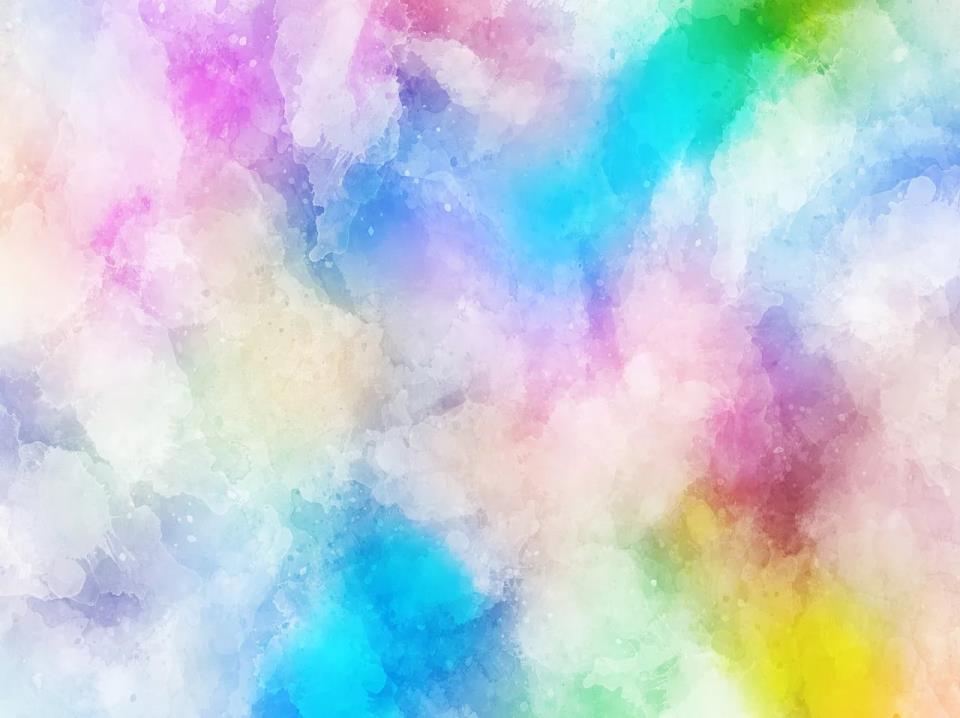 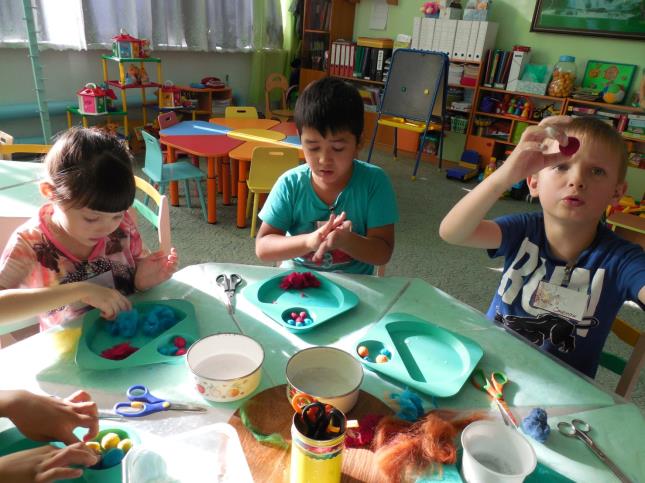 Валяние бусин 
из шерсти
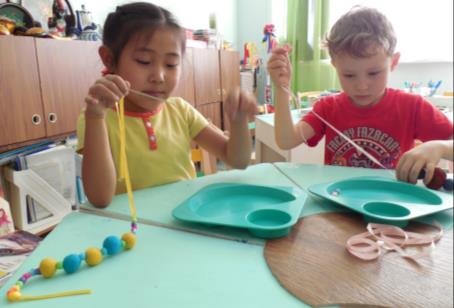 Нанизывание бусин на ленту
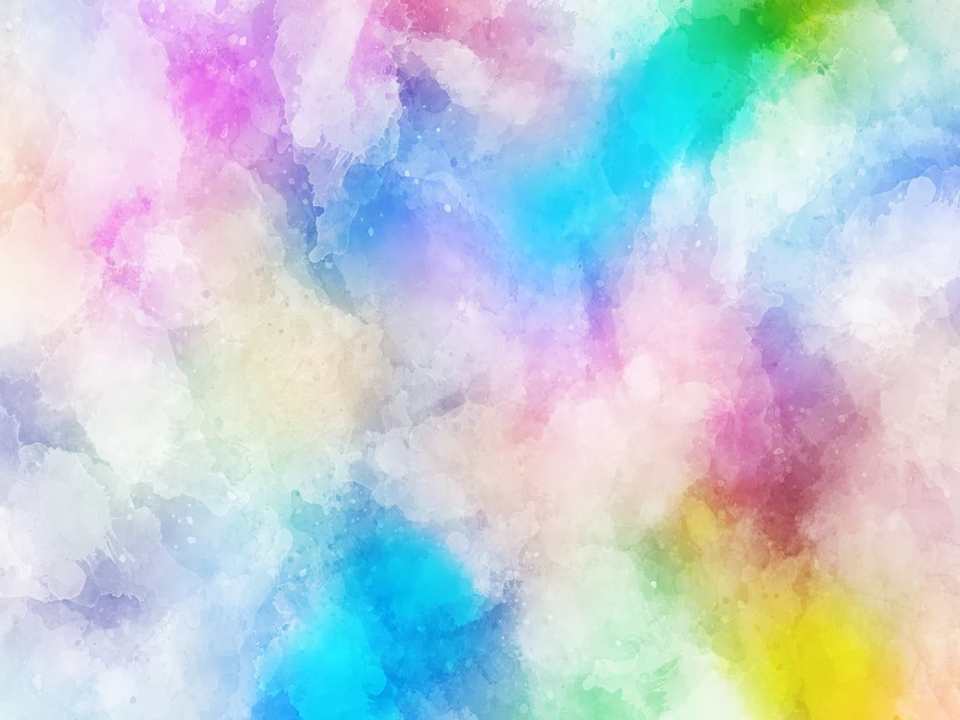 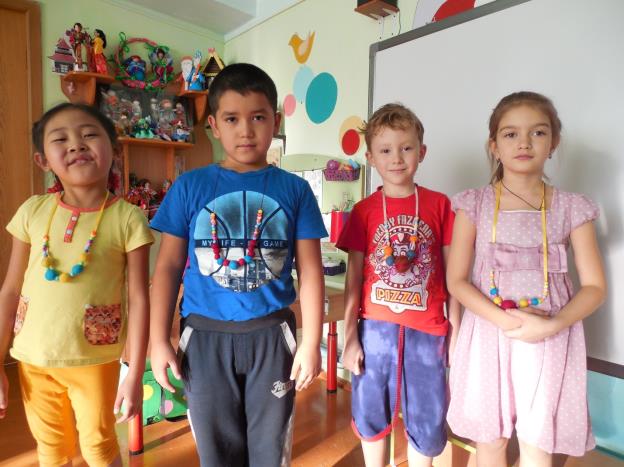 Стильное 
украшение
 готово!
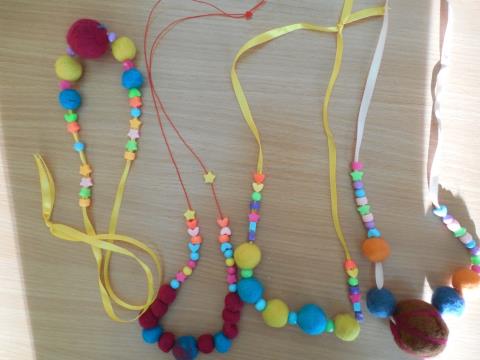 Следующий шаг  - 
создание картины!
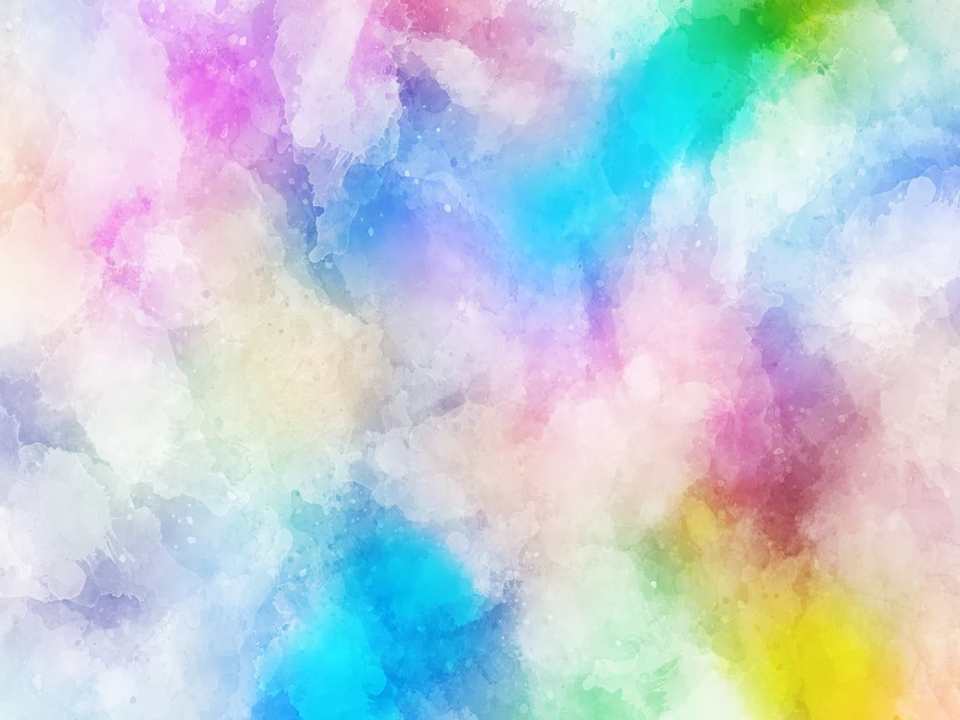 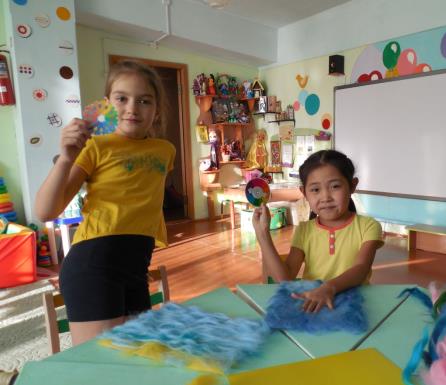 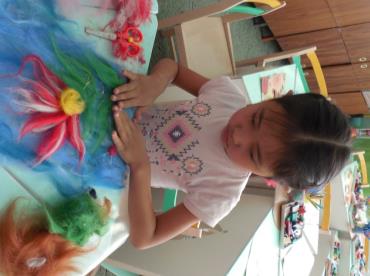 Делали фон,
продумывая
композицию,
работали с 
цветовым
 кругом
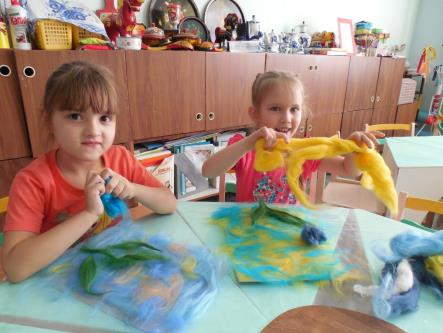 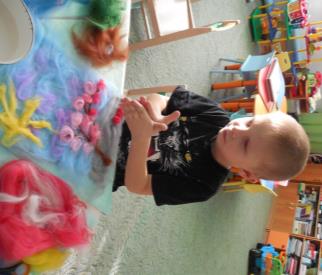 У каждого
возникла 
своя идея!
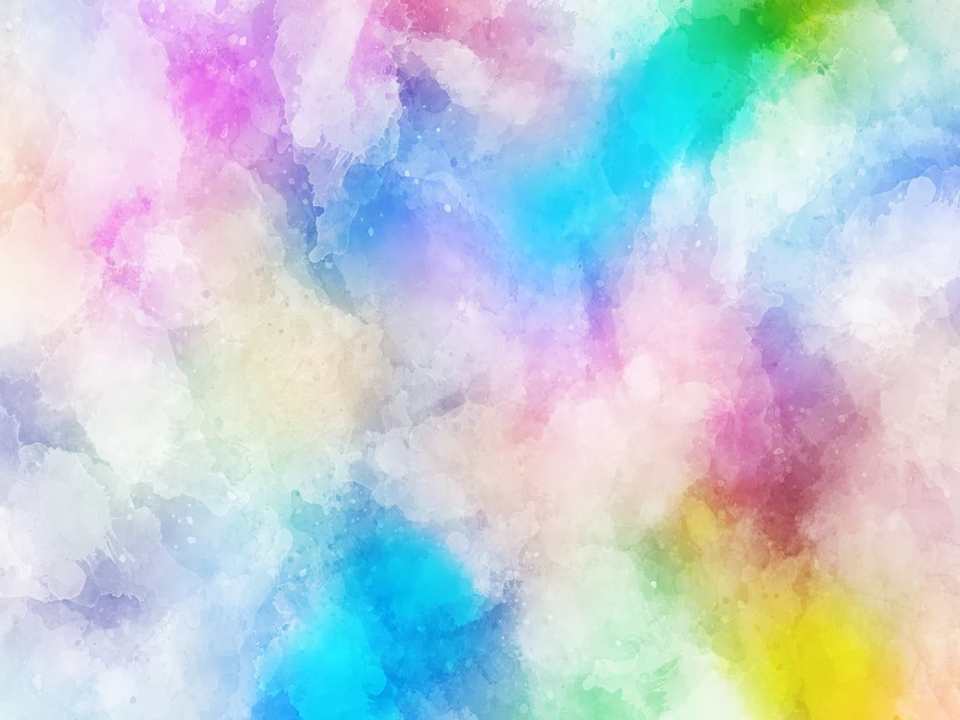 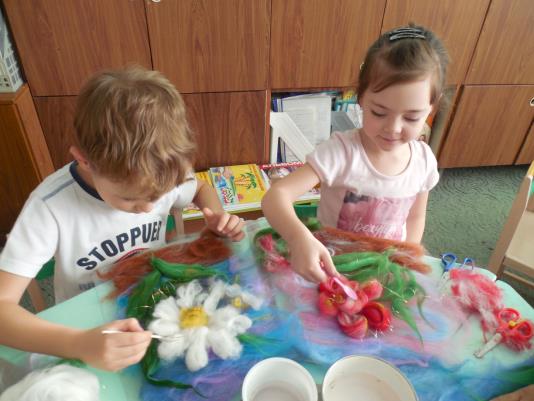 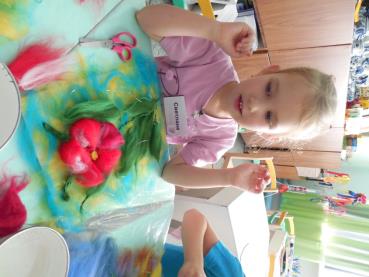 Восторг, радость,
Фантазия!
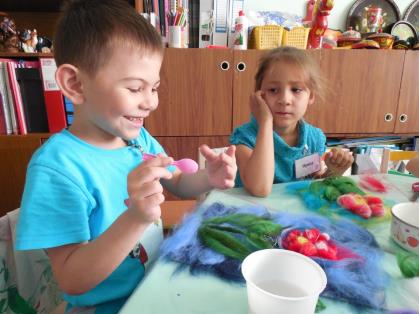 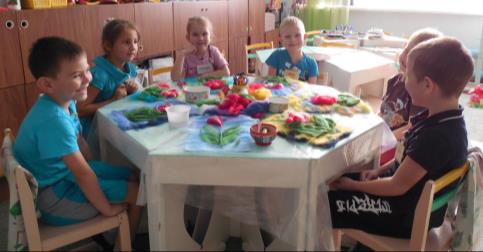 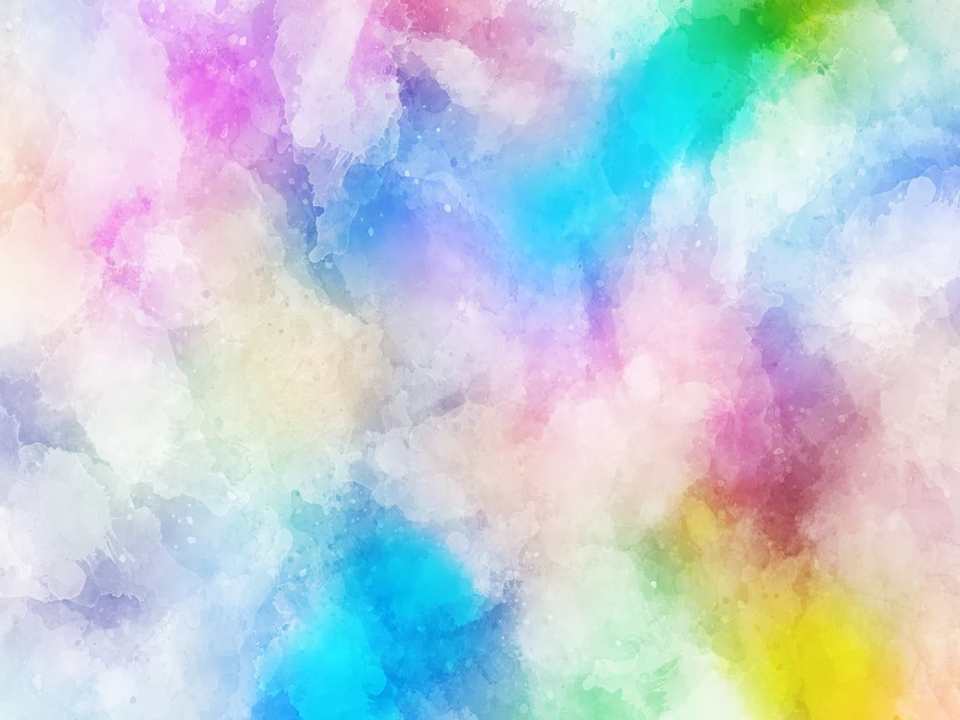 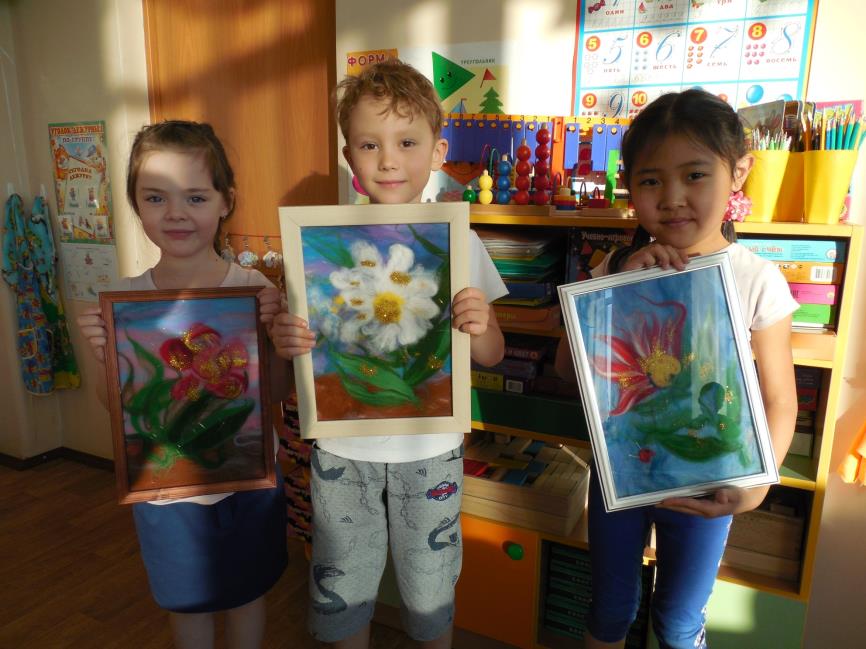 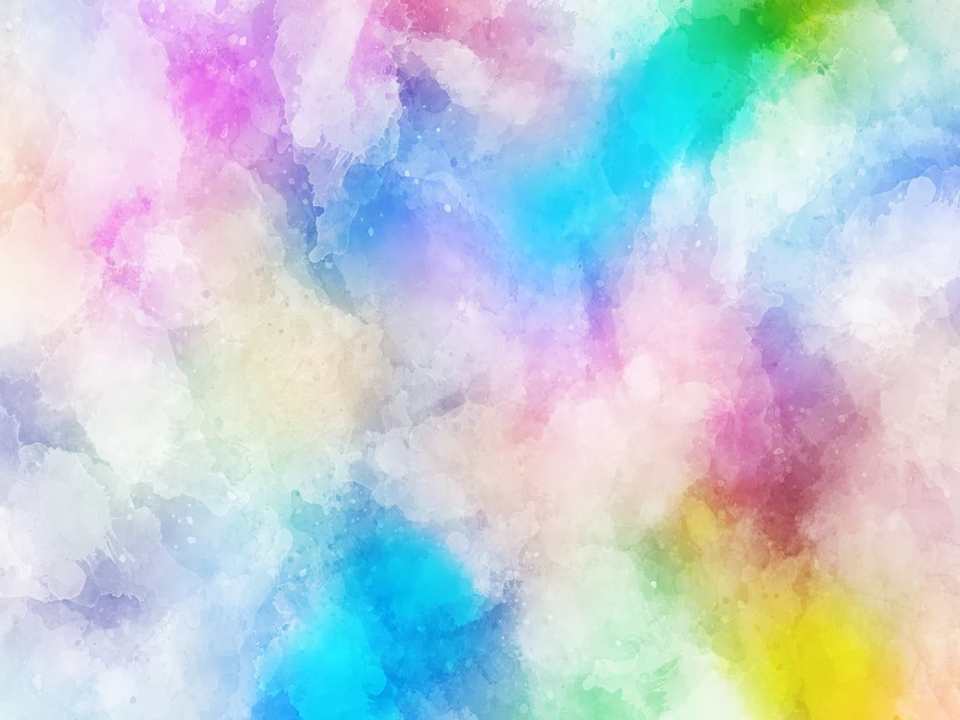 ИТОГОВАЯ ВЫСТАВКА
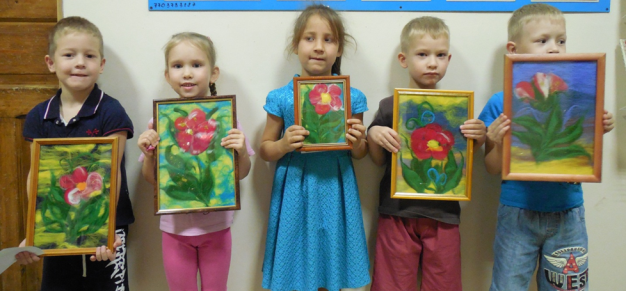 Дети посмотрели и
 поделились тем, чему
 они научились и достигли
 на своих практиках.
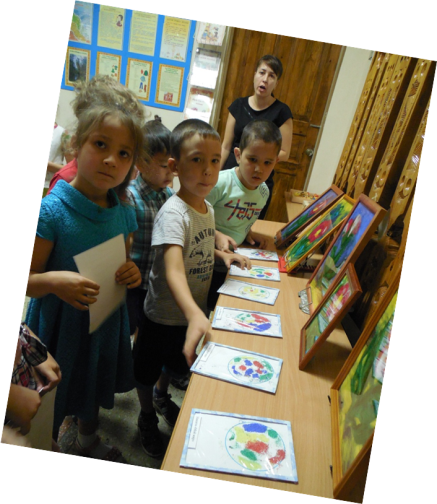 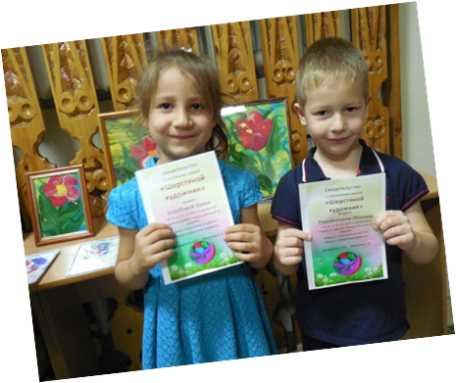 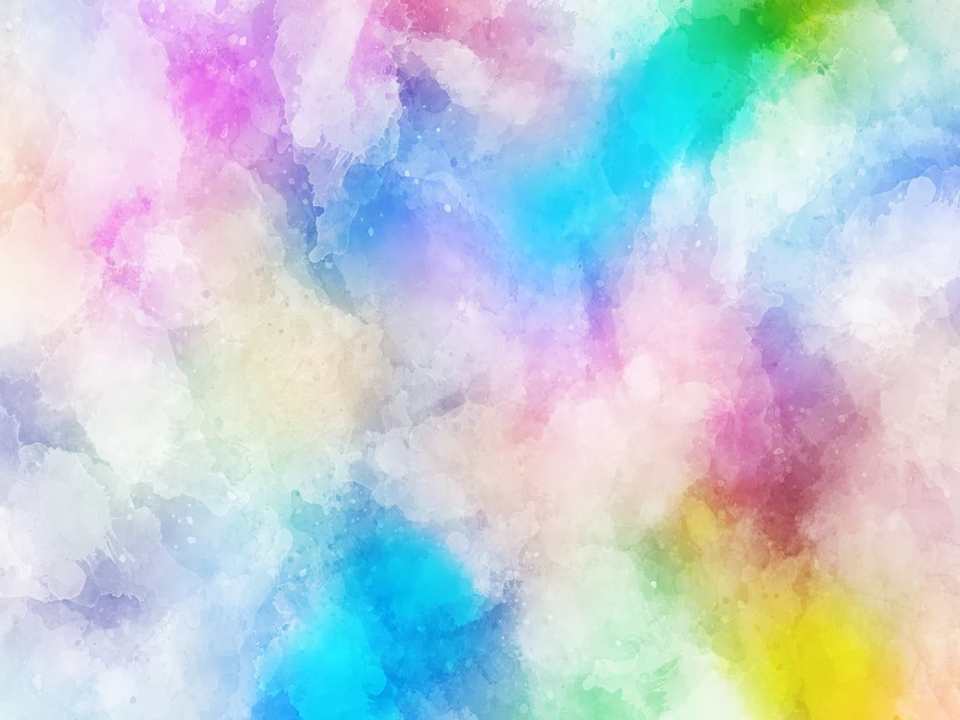 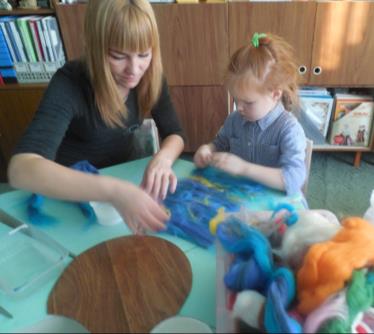 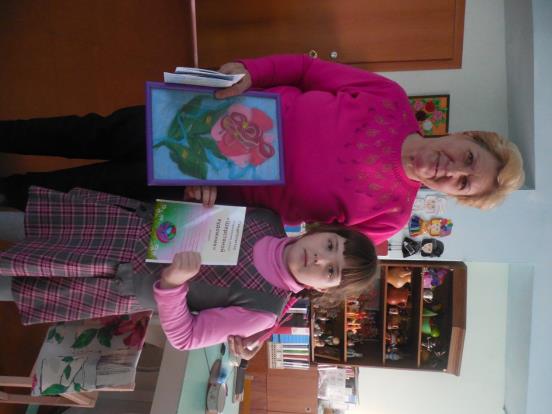 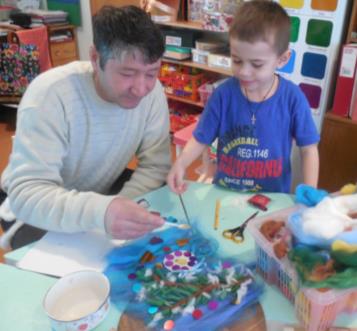 Семейный 
мастер-класс
По окончании мероприятия
семьи участники получили
буклет с ещё одним небольшим
мастер-классом по шерстяной акварели.
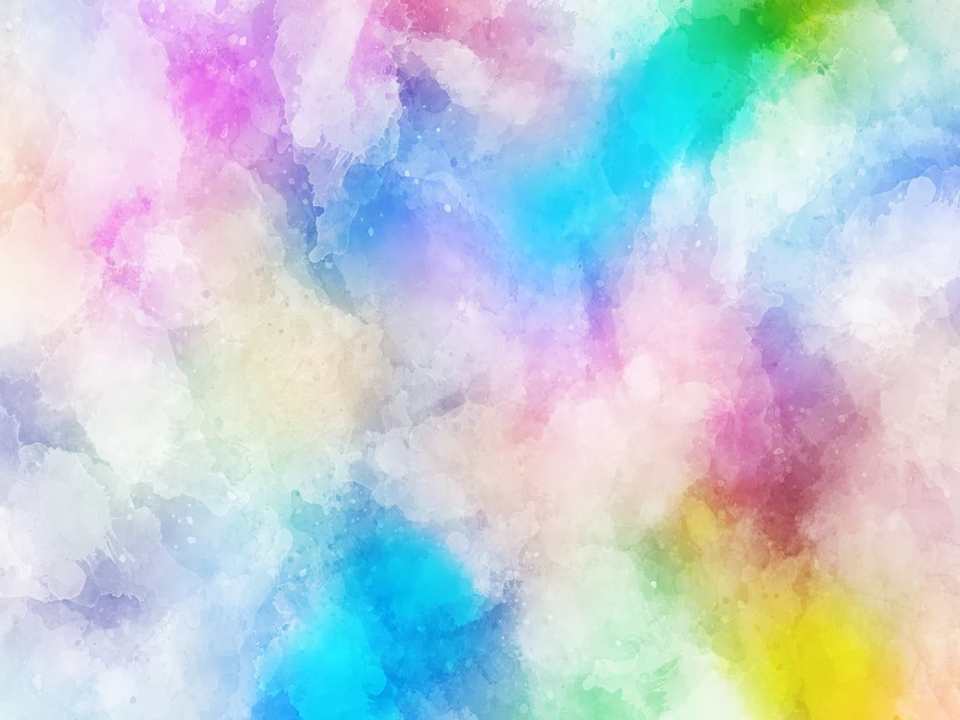 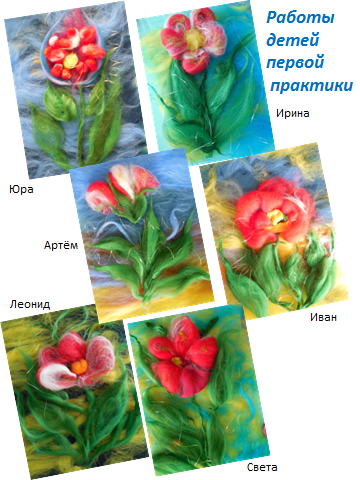 Советы педагогам!
Фотографировать итог
 следует пока работы 
   не покрыты стеклом!

Детям нравиться
       декорировать
    своё произведение
      блёстками, паетками 
     и люрексной нитью.

Можно брать коллективные
  работы, поэтапно показывая 
     детям основные действия.

Покрыть работу стеклом и
      сделать зажим  следует
     исключительно  взрослому. 
  Ребёнок может самостоятельно
    наложить рамку и обрезать
     лишнюю шерсть.
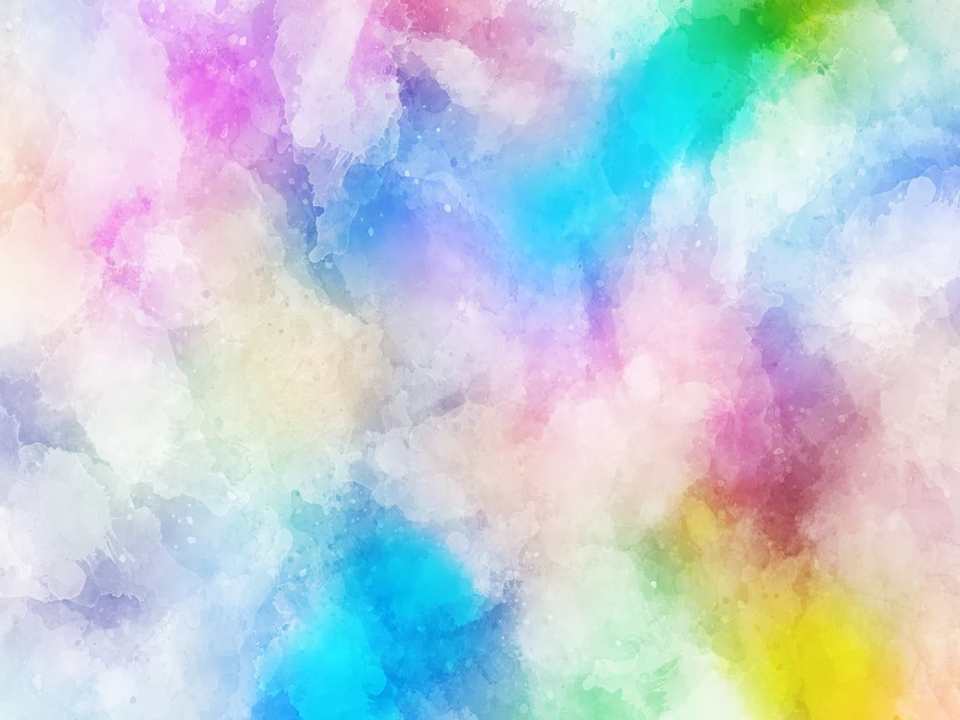 Идея игры на развитие композиционных
умений в условиях группы ДОУ
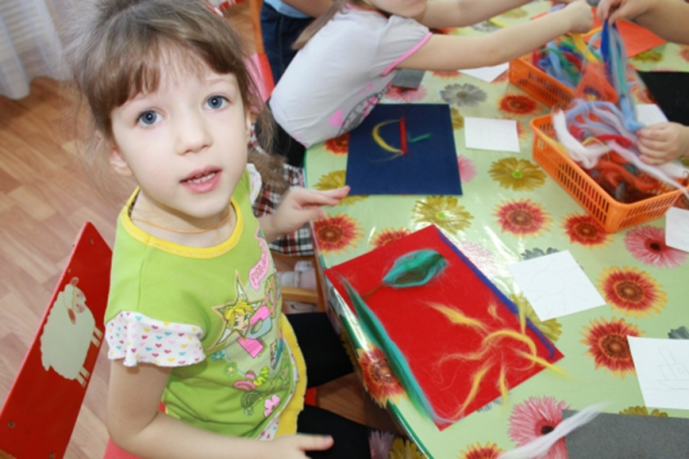 Необходимые материалы: лоток с шерстью, в качестве фона листы 
бархатной бумаги разного цвета, образцы простых изображений.
            Сделали композицию, сфотографировали, разобрали.
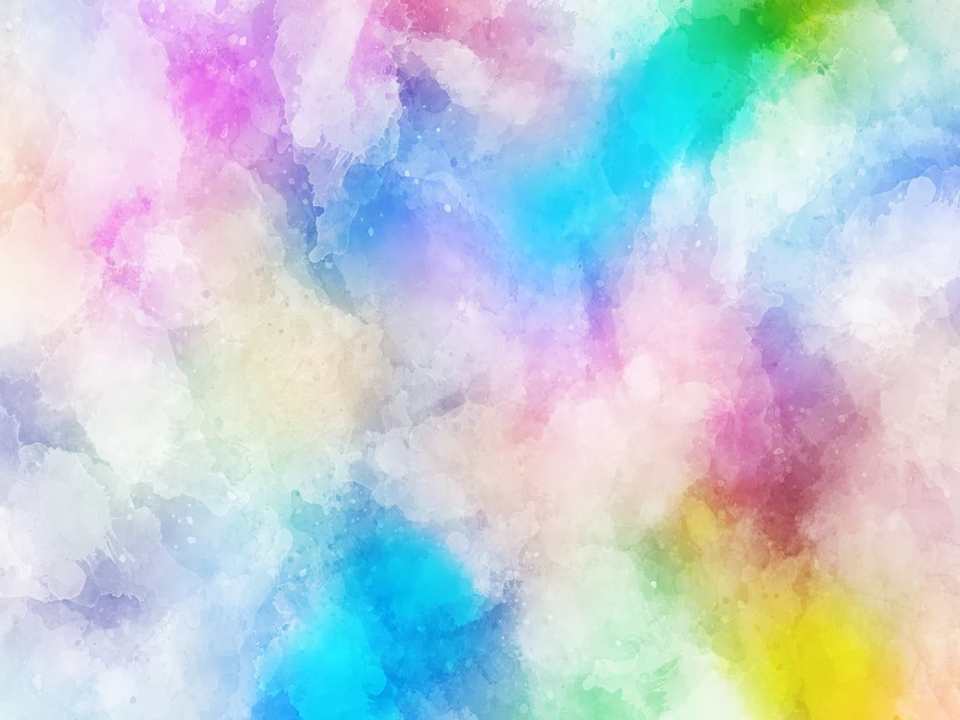 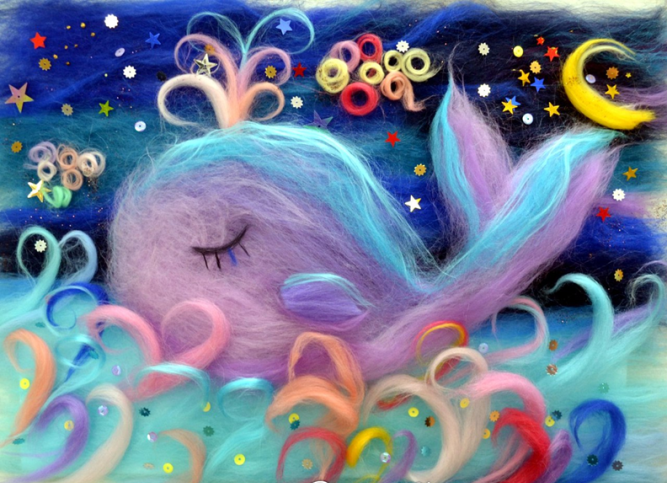 СПАСИБО ЗА ВНИМАНИЕ!